Проект-»Поступай в УлГУ»
Направление: профориентационный проект для школьников
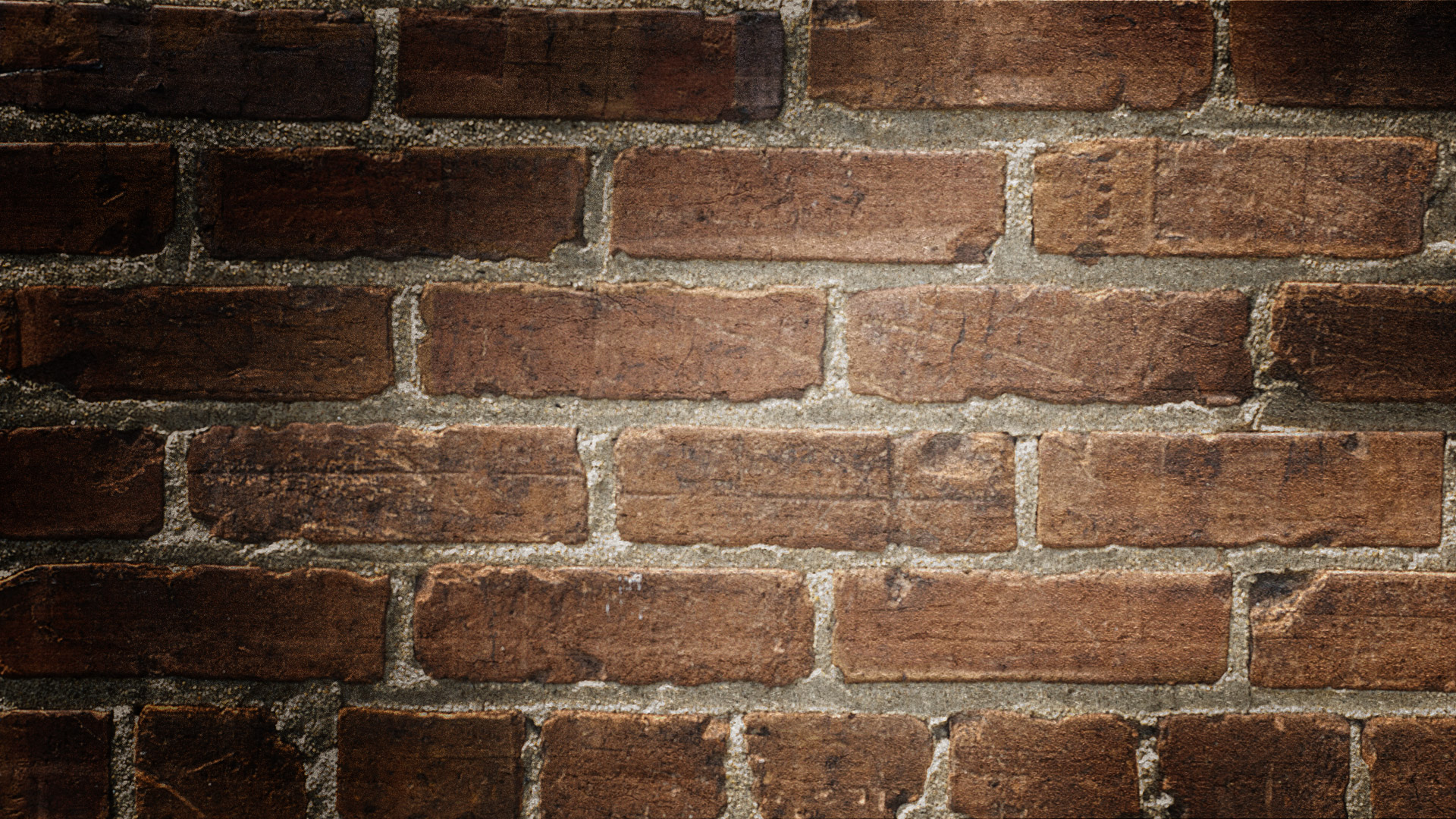 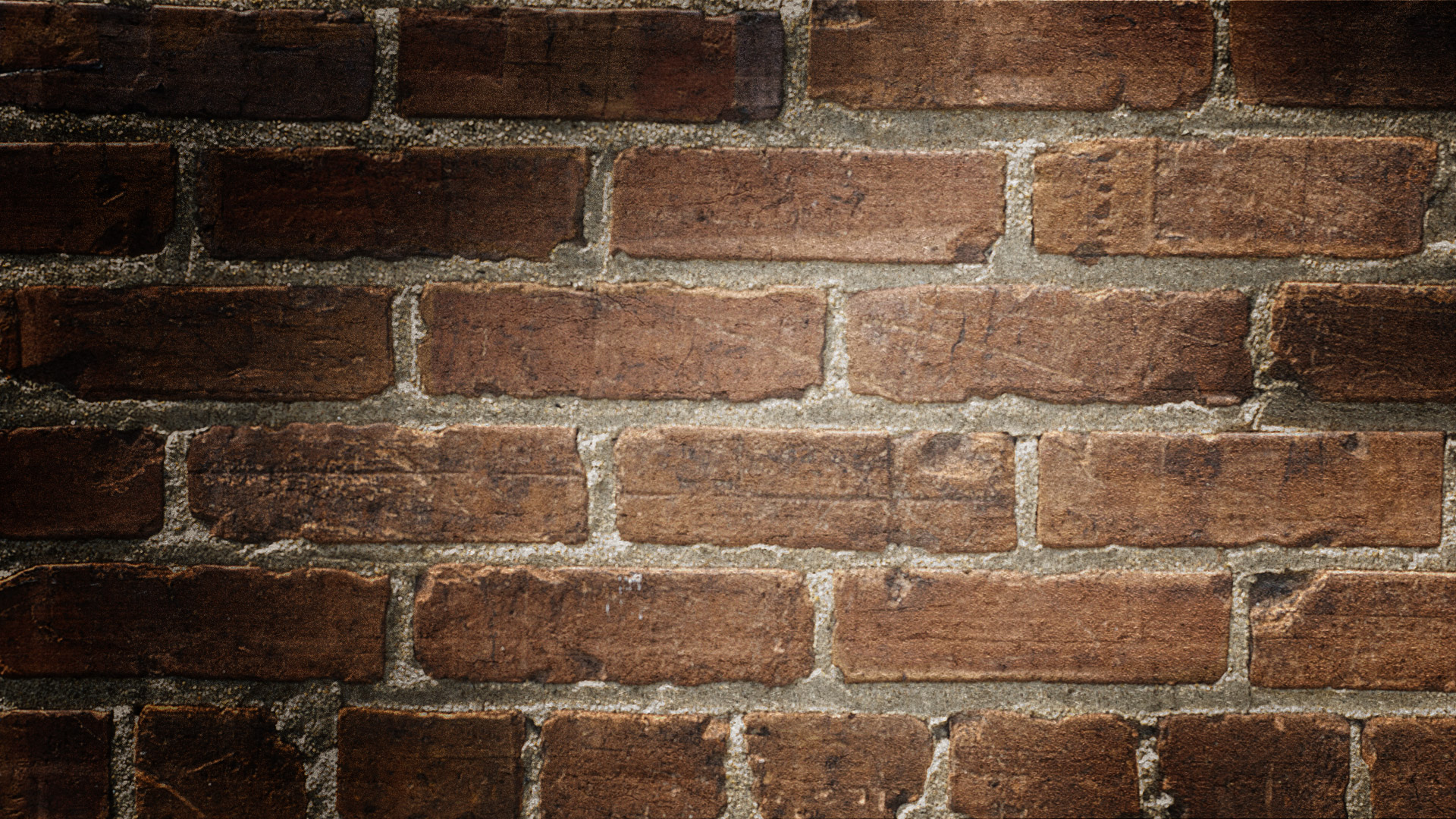 Команда, партнеры и куратор проекта:
Мальцева Анна-руководитель проекта;
Конакова Алина-координатор-исполнитель, разработчик и организатор основных мероприятий проекта;
Ермакова Валерия-генератор идей-исполнитель, разработчик и организатор основных мероприятий проекта;
Миронова Полина-ответственная за сбор и анализ информации, исследователь ресурсов.
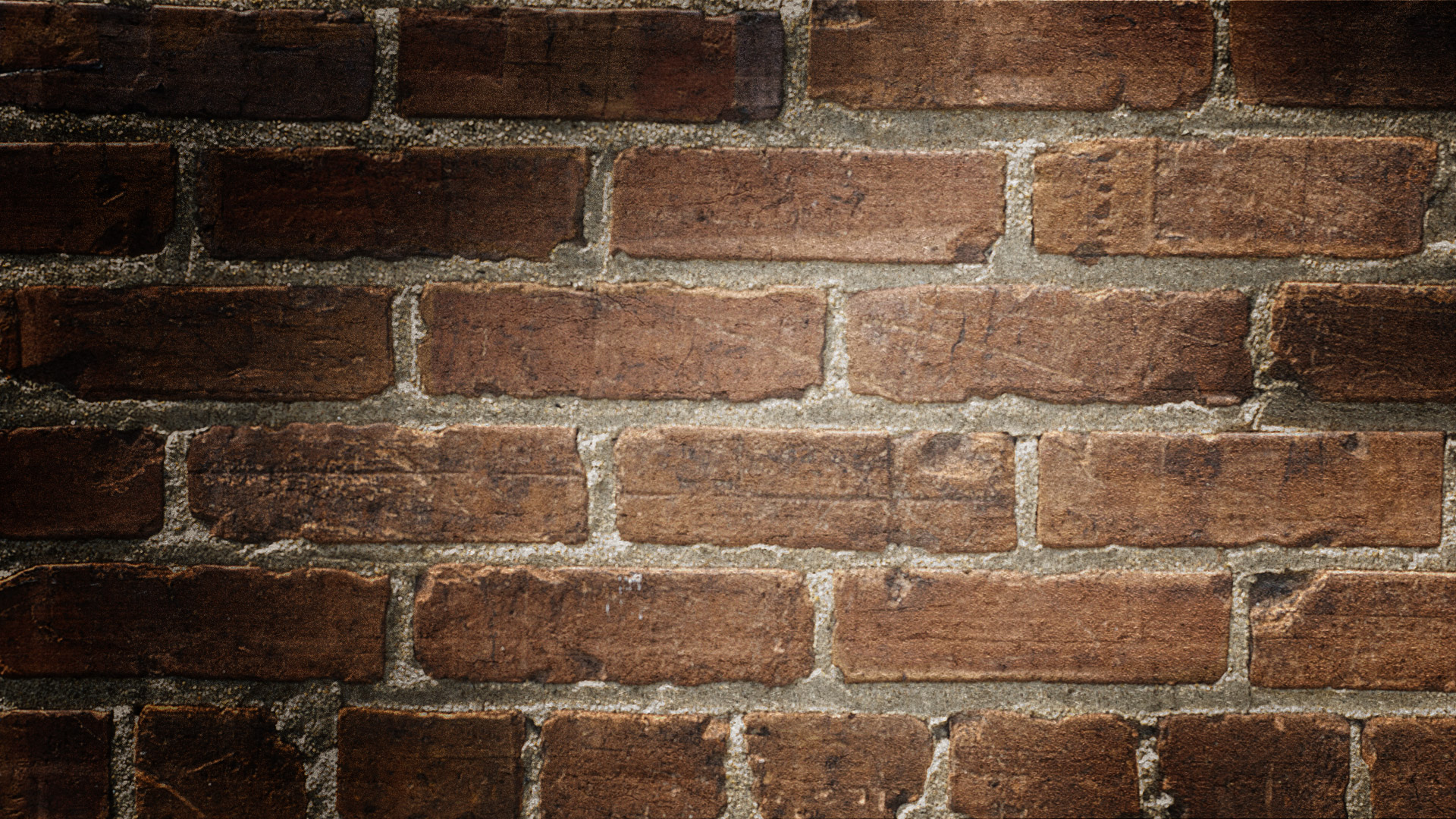 Команда, партнеры и куратор проекта:
1. Партнеры проекта:
Факультеты Улгу;
Администрация школ.
2. Куратор проекта-старший преподаватель кафедры управления Петрова Ольга Анатольевна.
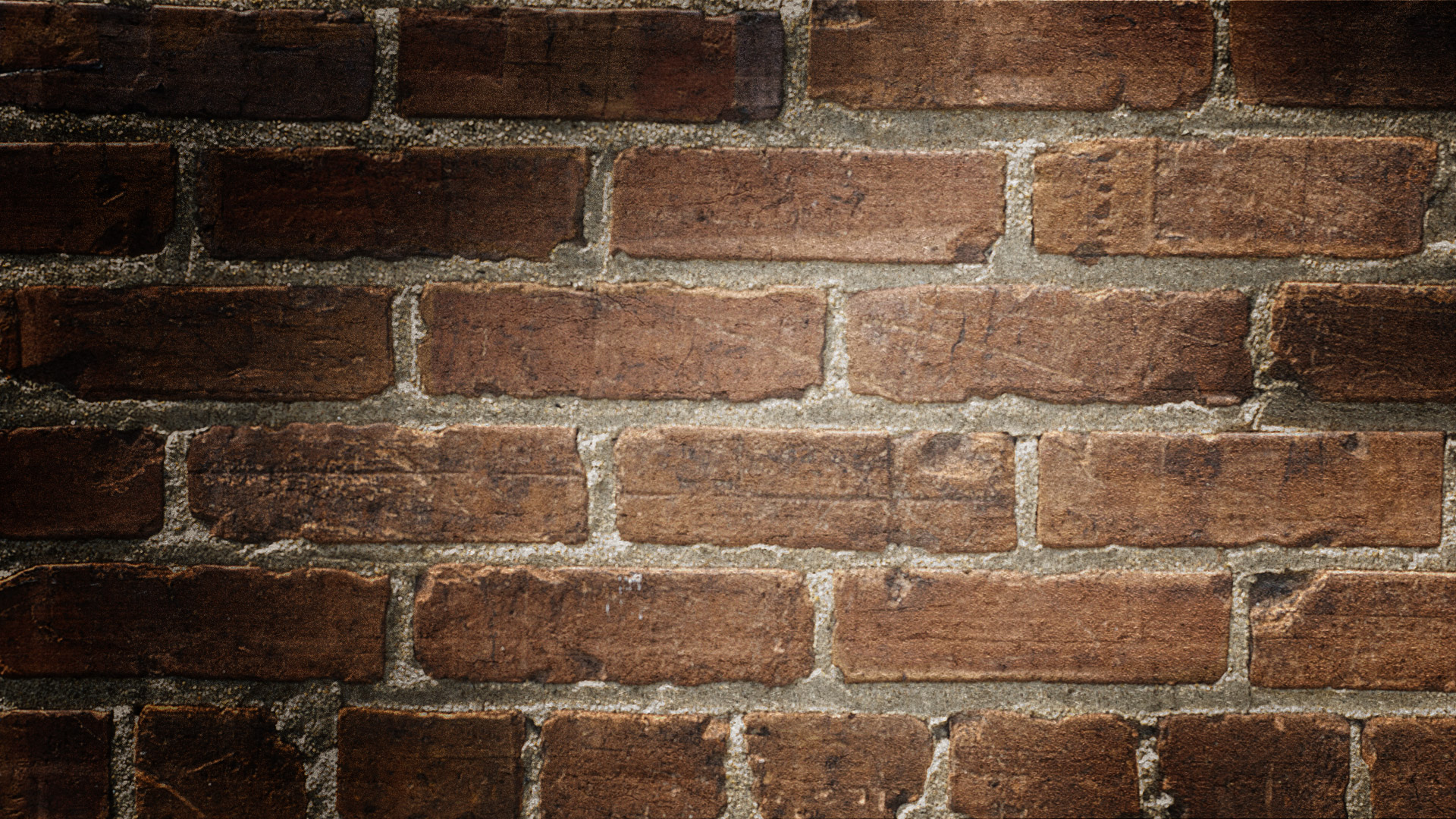 Актуальность проблемы:
В современном мире образование, причём хорошее образование, играет очень важную роль. Потребность людей в учёбе, приобретении знаний и умений существует на протяжении всей их жизни - с детских лет до глубокой старости. В современном обществе высшее образование стало одной из самых обширных сфер человеческой деятельности. Никто не станет оспаривать актуальность высшего образования в наше время. Высшее образование это возможность получить более высокооплачиваемую работу, сделать успешную карьеру.
ПРоблемы, вызовы и запросы:
Потребность в привлечении абитуриентов и дальнейшем развитии Улгу;
Неопределенность абитуриентов в выборе профессии и ВУЗа;
Потребность в увеличении выпускников востребованных специальностей.
Цель и задачи проекта:
Цель проекта- привлечь большее количество абитуриентов в Улгу и помочь в выборе профессии(специальности).
Задачи проекта:
Показать преимущество улгу по сравнению с другими вузами;
Разработать мероприятия по мотивации;
Заинтересовать абитуриентов поступать в улгу.
Подходы, методы и инструменты:
Распространить информацию о Улгу в школах – метод агитации;
Провести квест в Улгу для абитуриентов в рамках дня открытых дверей ;
Провести мероприятие для абитуриентов с лучшими выпускниками Улгу – метод беседы.
Календарный план:
Диаграмма Гантта
Сроки
Этапы
Бюджет проекта:
Риски и меры реагирования на них:
Риск низкой мотивации студентов к участию – 5 б.
Риск низкой мотивации школьников/абитуриентов к участию – 5 б.
Риск низкой заинтересованности выпускников улгу в участии мероприятия – 5б.
Меры реагирования:
Разработать систему поощрительных мер для участников (в частности, благодарственные письма и презенты студентам, участвующим в организации мероприятий, и выпускникам улгу, принявшим участие в данном мероприятии);
 При активном участии широких масс школьников в мероприятии провести конкурс эссе, тем самым дать возможность набрать дополнительные баллы при поступлении в вуз.
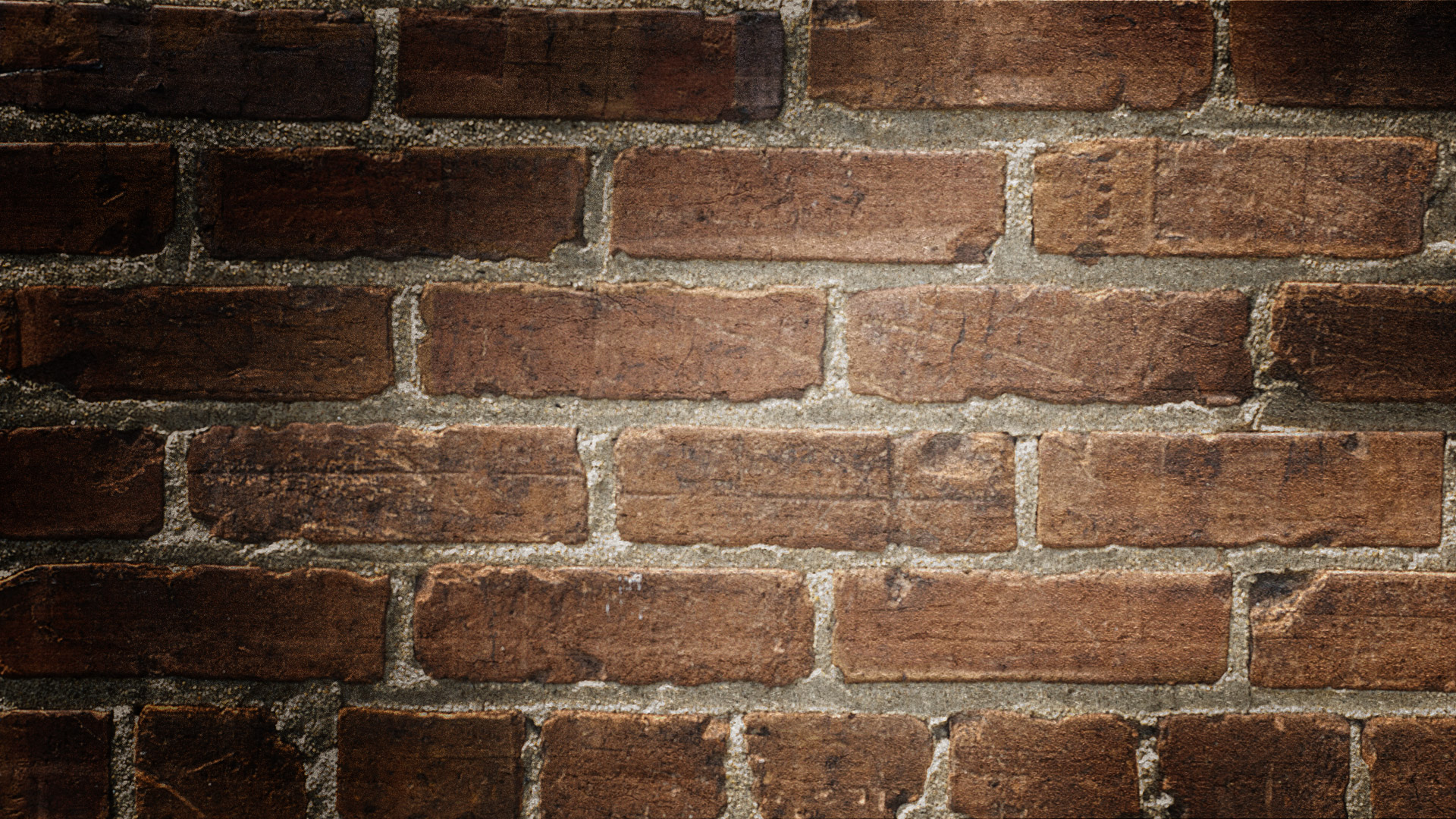 Ожидаемые результаты:
Планируемое количество участников – 300-350 абитуриентов.
Приток абитуриентов, поступающих в улгу;
Самоопределение абитуриентов/школьников в специальности.
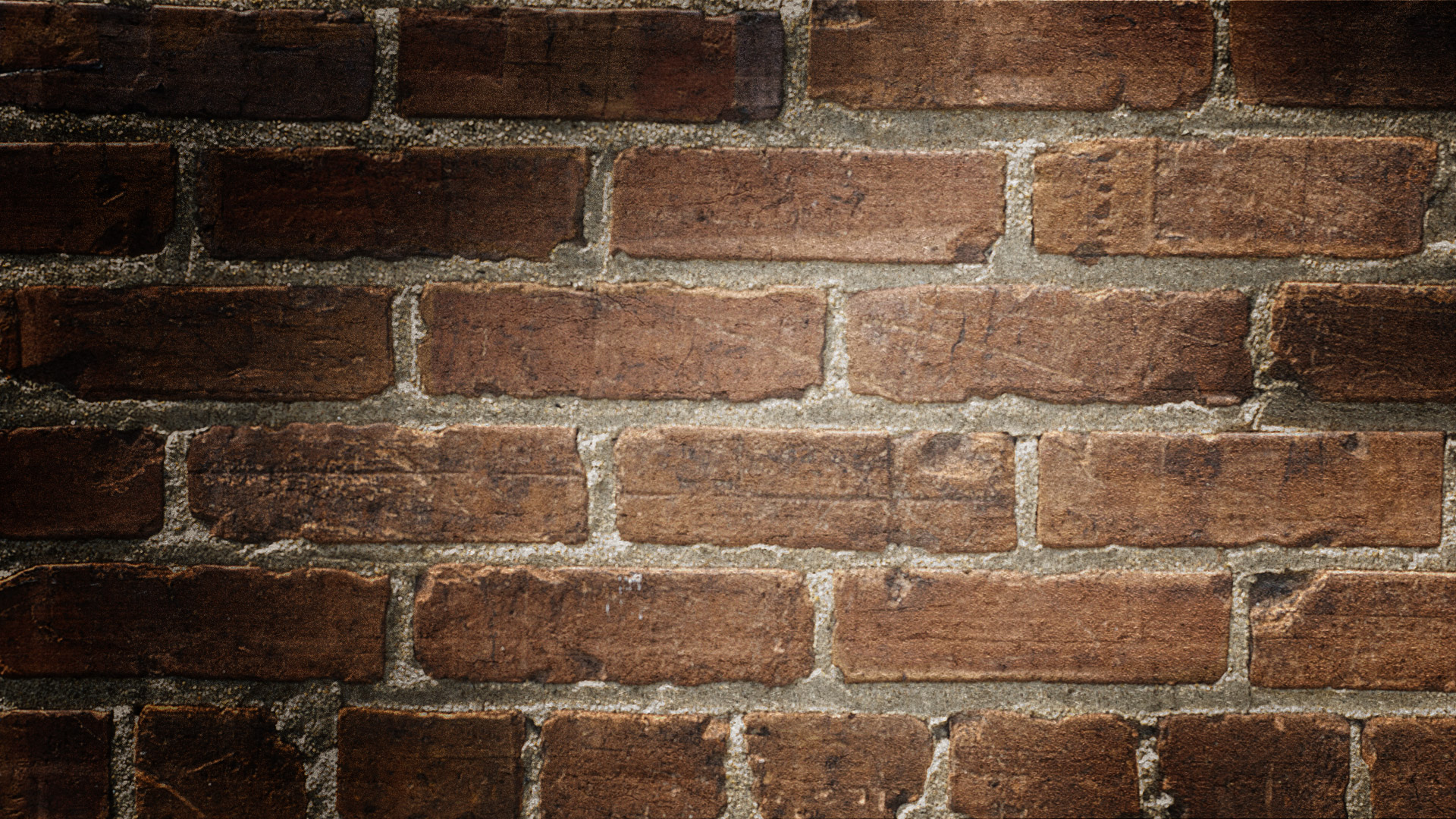